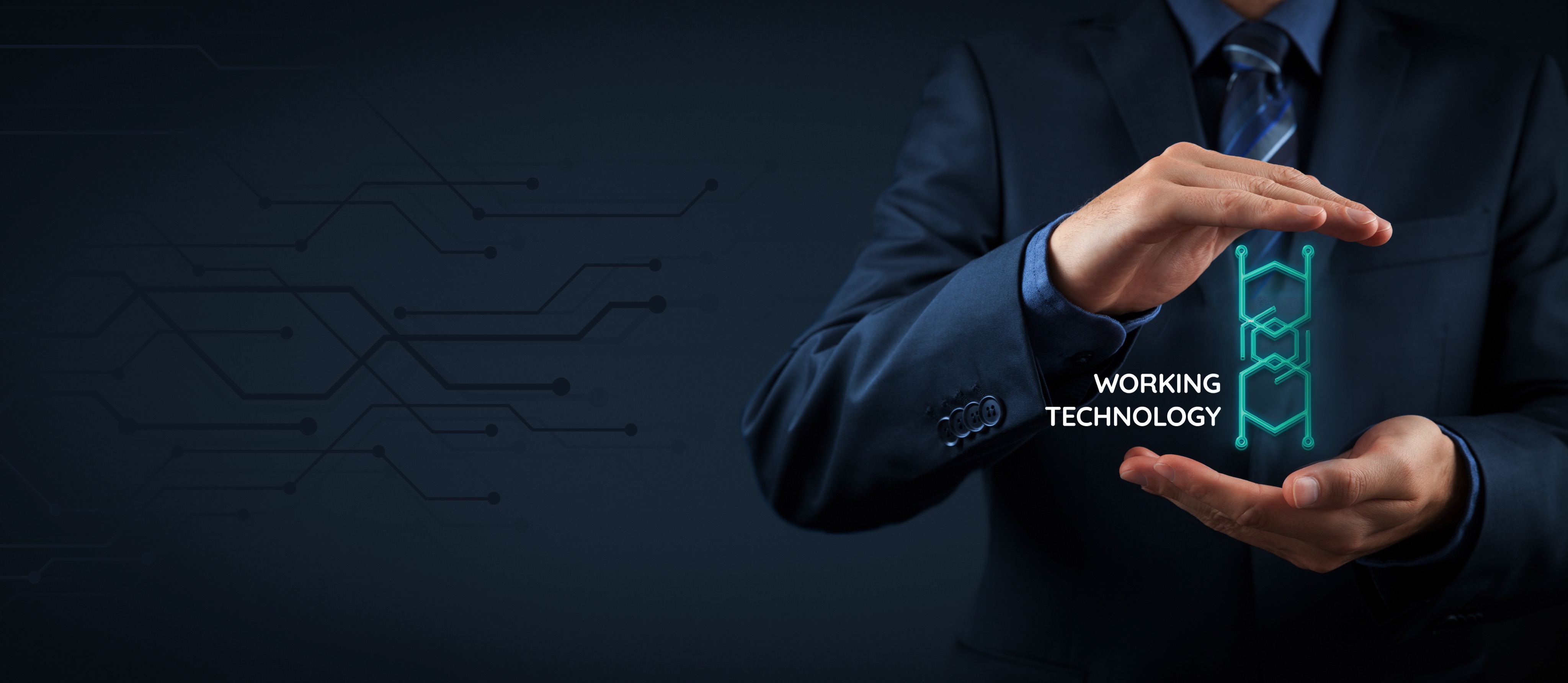 How to hire robots for your office? 
Mariusz Pultyn, CTO, Digital Teammates
Konrad Jakubiec, COO/CFO Digital Teammates
CEE Business Services Summit and Awards, 31.01.2019
Who we are ?
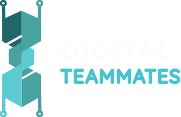 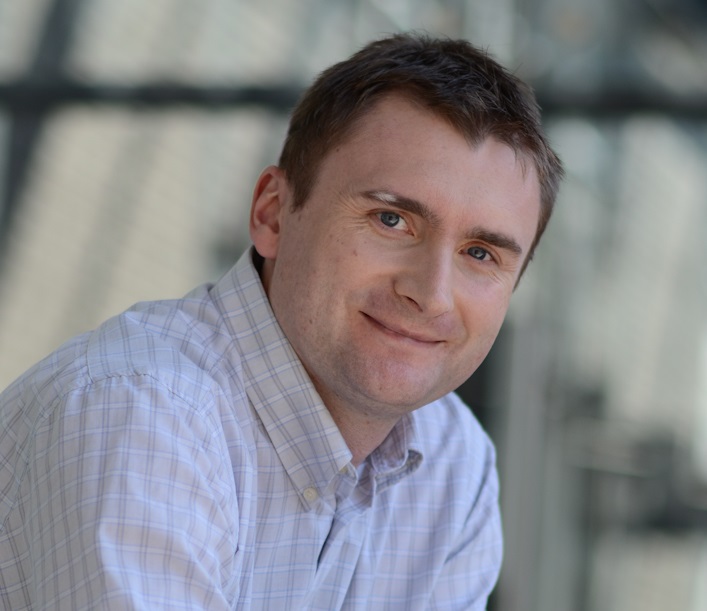 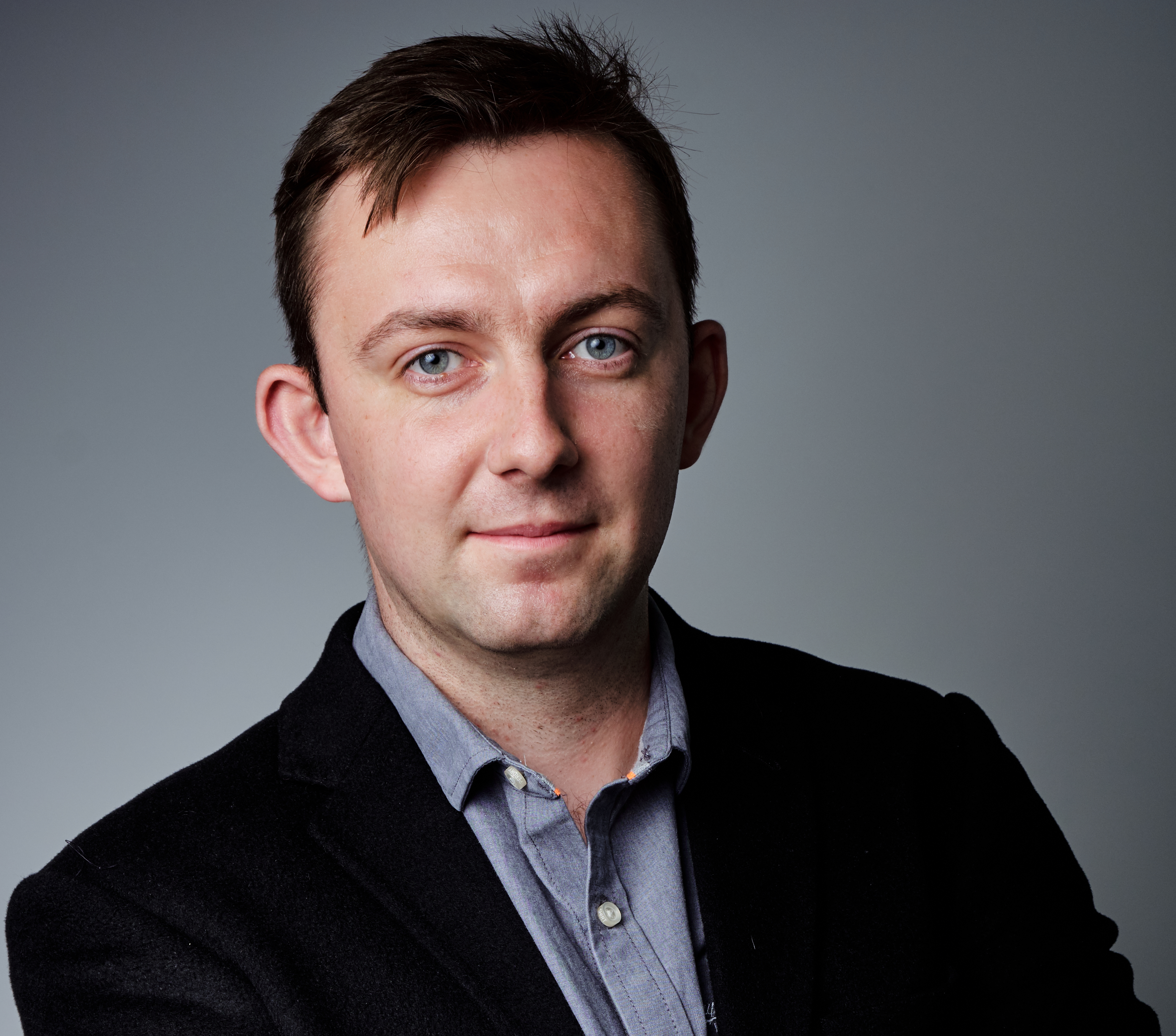 Mariusz Pultyn, CTO
Konrad Jakubiec, COO/CFO
Our mission
We automate boredom at work
Our vision
Work at which people can more and have to less
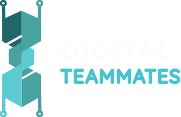 WORKING TECHNOLOGY
Context: what is RPA (Robotic Process Automation)?
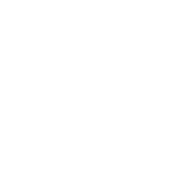 Configurations that automate manual repetetive tasks
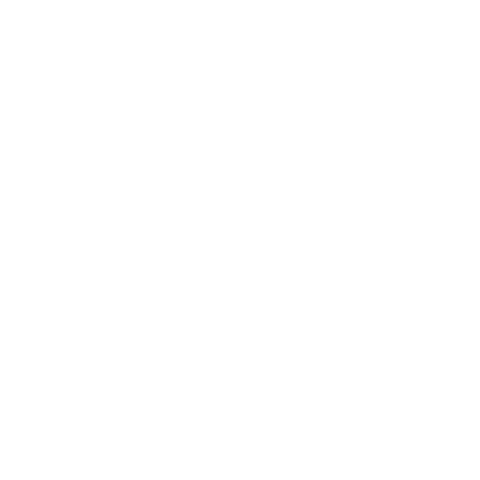 Virtual robots that integrate with existing software
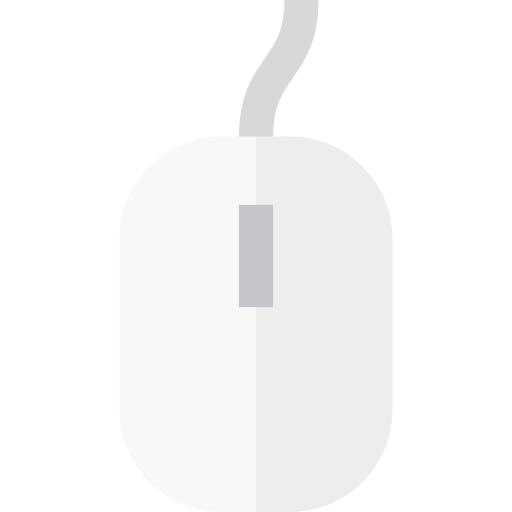 Replication of desktop activities
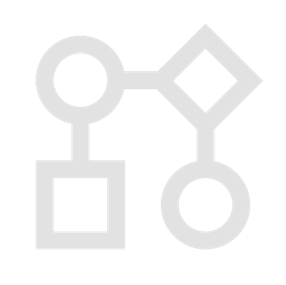 Driven by rules and logic
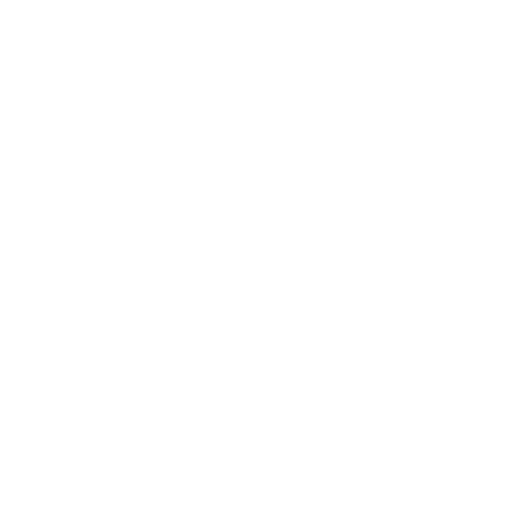 Increase in quality and cost efficiency of back-office operations
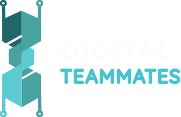 WORKING TECHNOLOGY
Case study – the future of the modern workplace
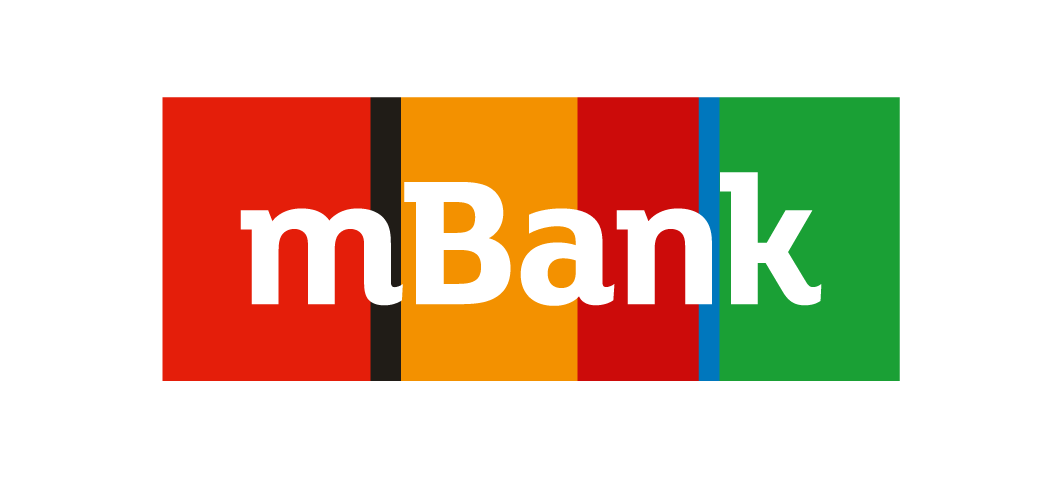 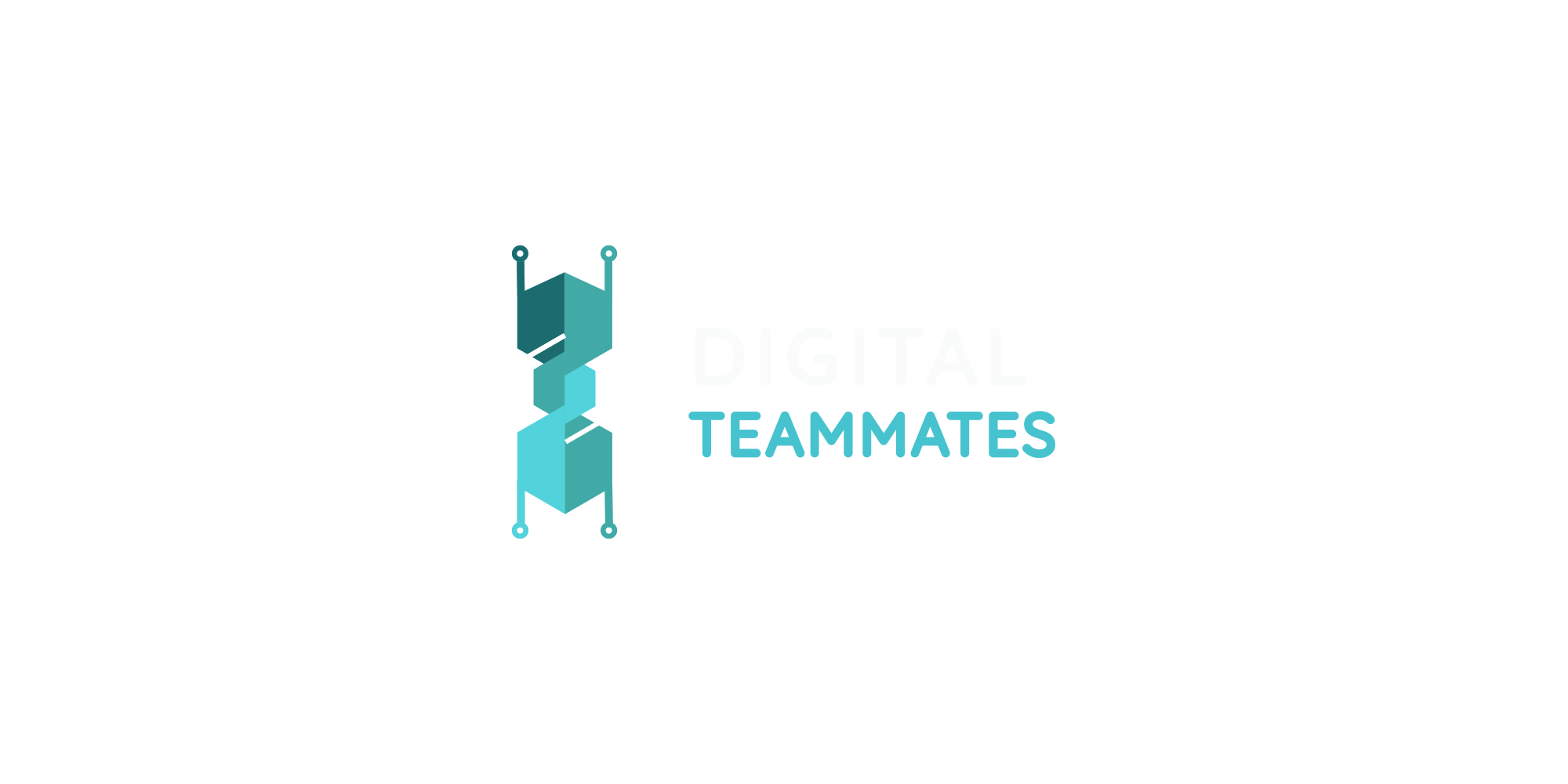 Accurate
Scalable
Efficient
Inexpensive
Robots
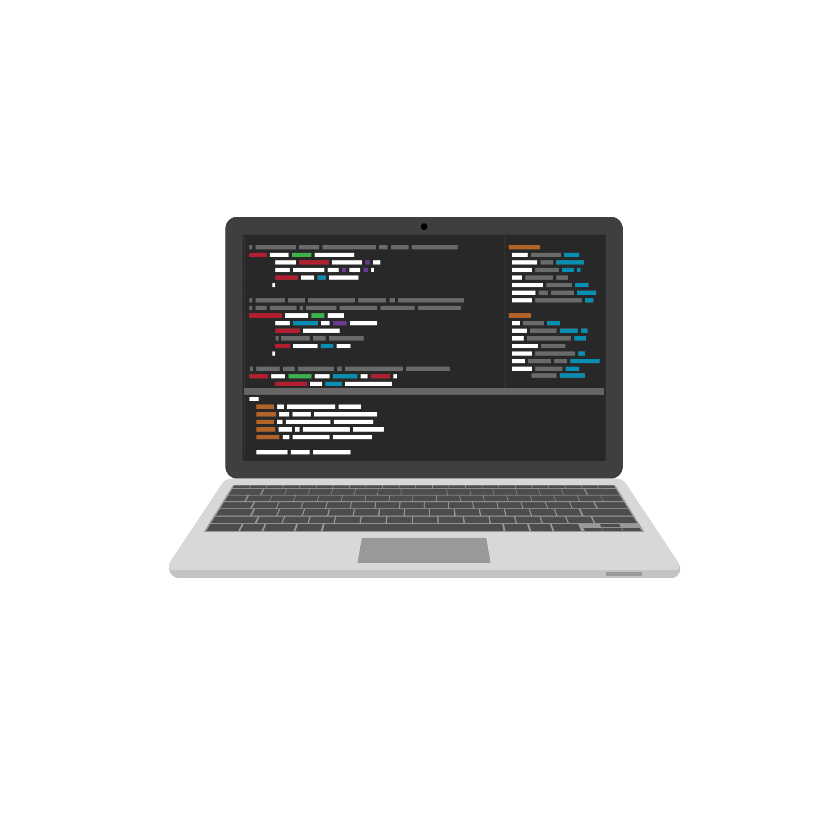 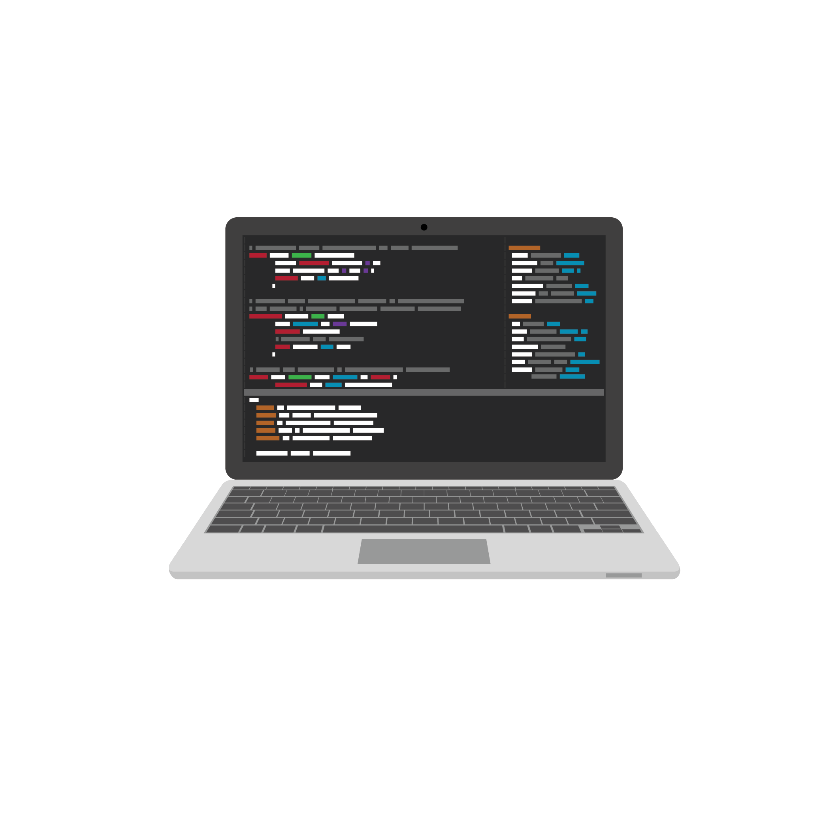 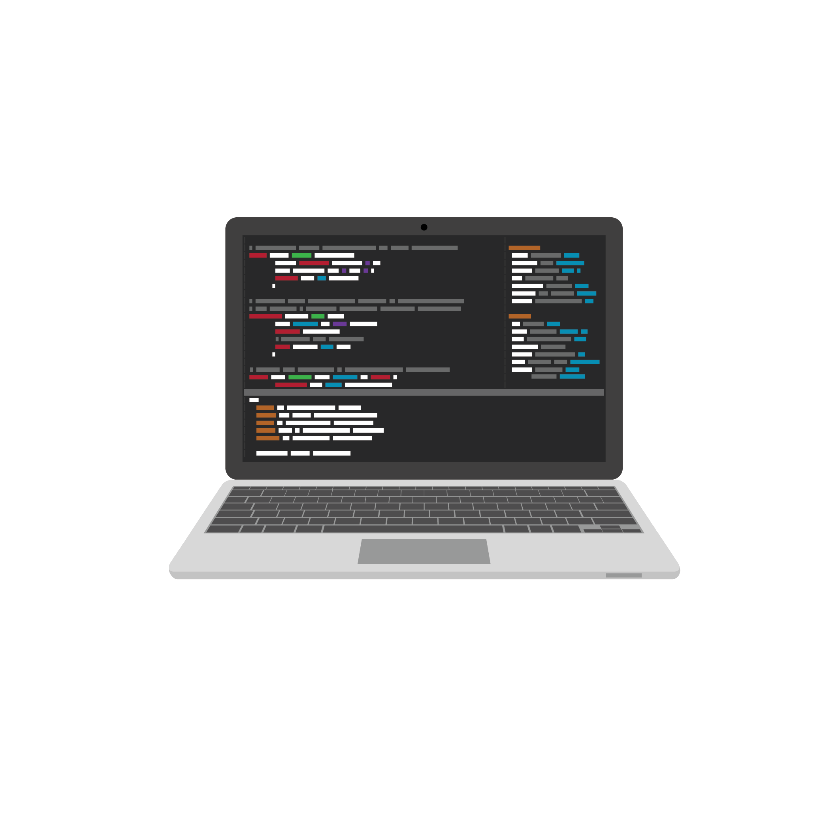 +
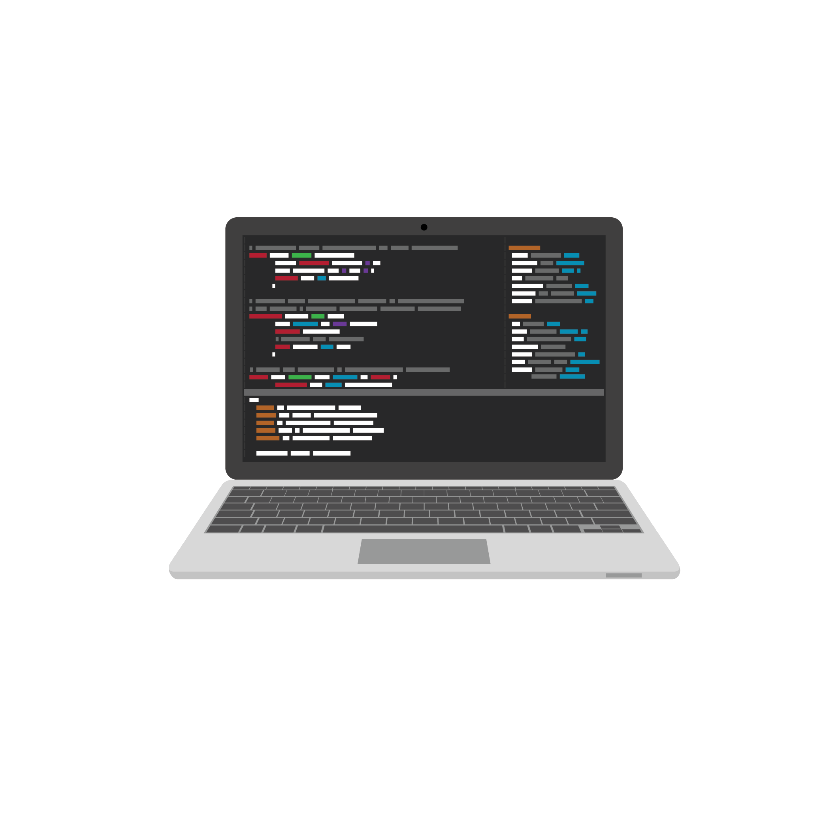 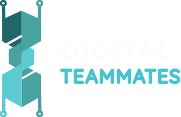 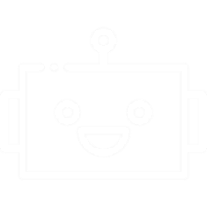 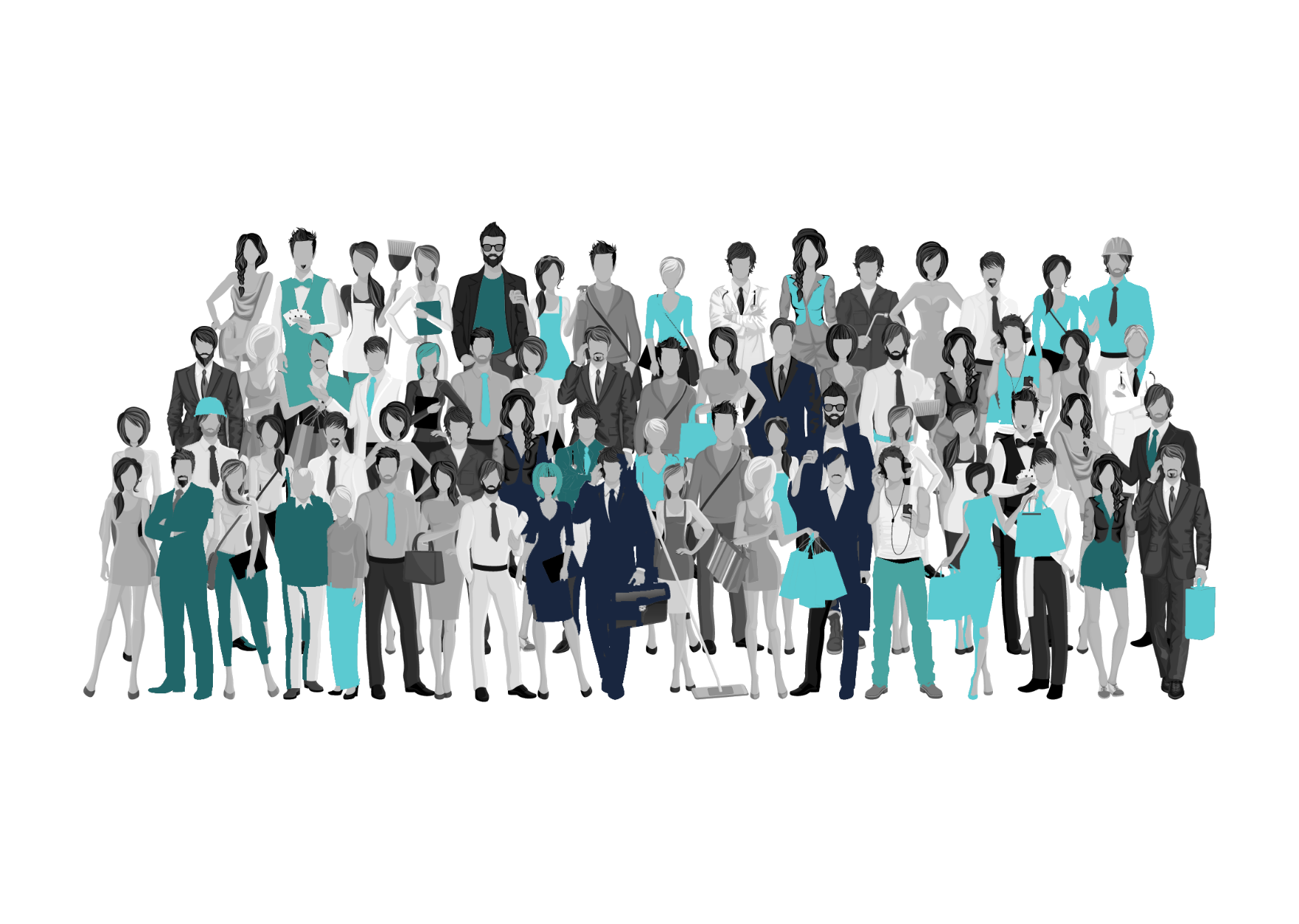 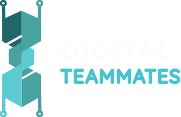 100 FTEs
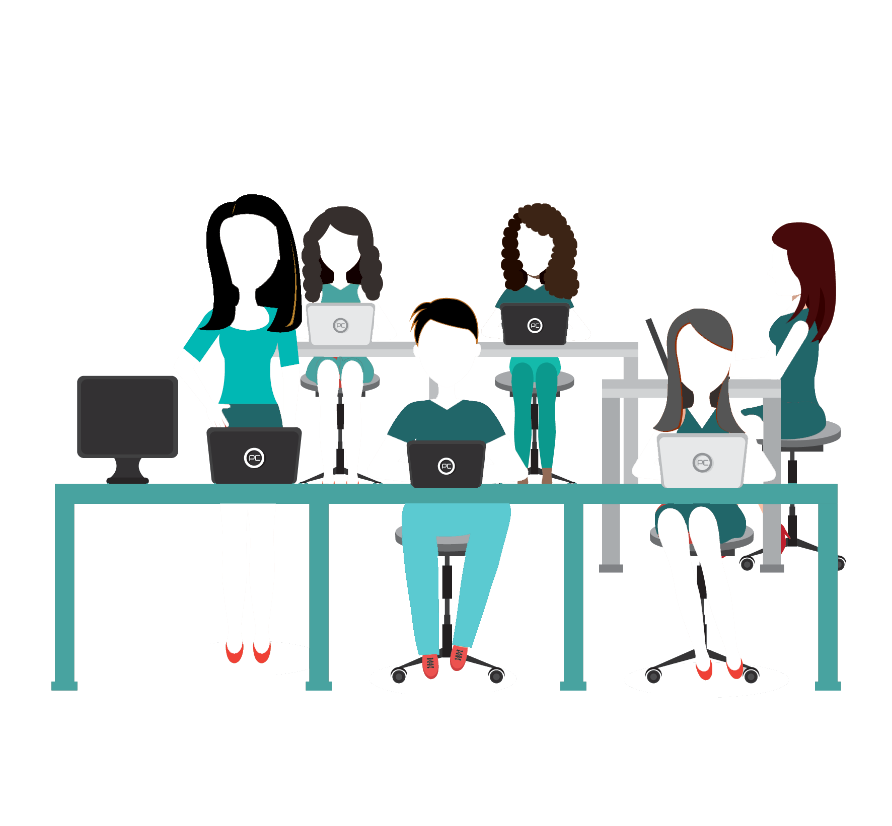 60 FTEs
Payments
Data input
4 Teams
Monitoring
3 Teams
2. Data validation
3. Documents creation based on templates
Customer requests
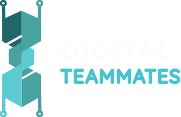 WORKING TECHNOLOGY
Case study – mBank processes examples
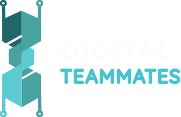 WORKING TECHNOLOGY
Case study – How did we introduce robots to the team ?
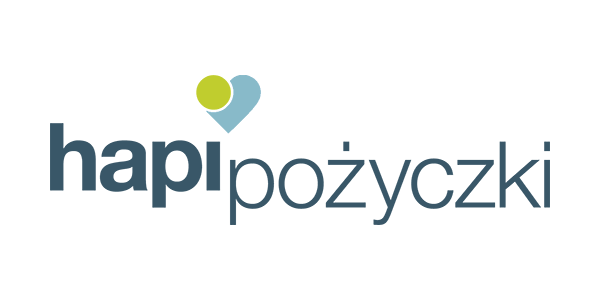 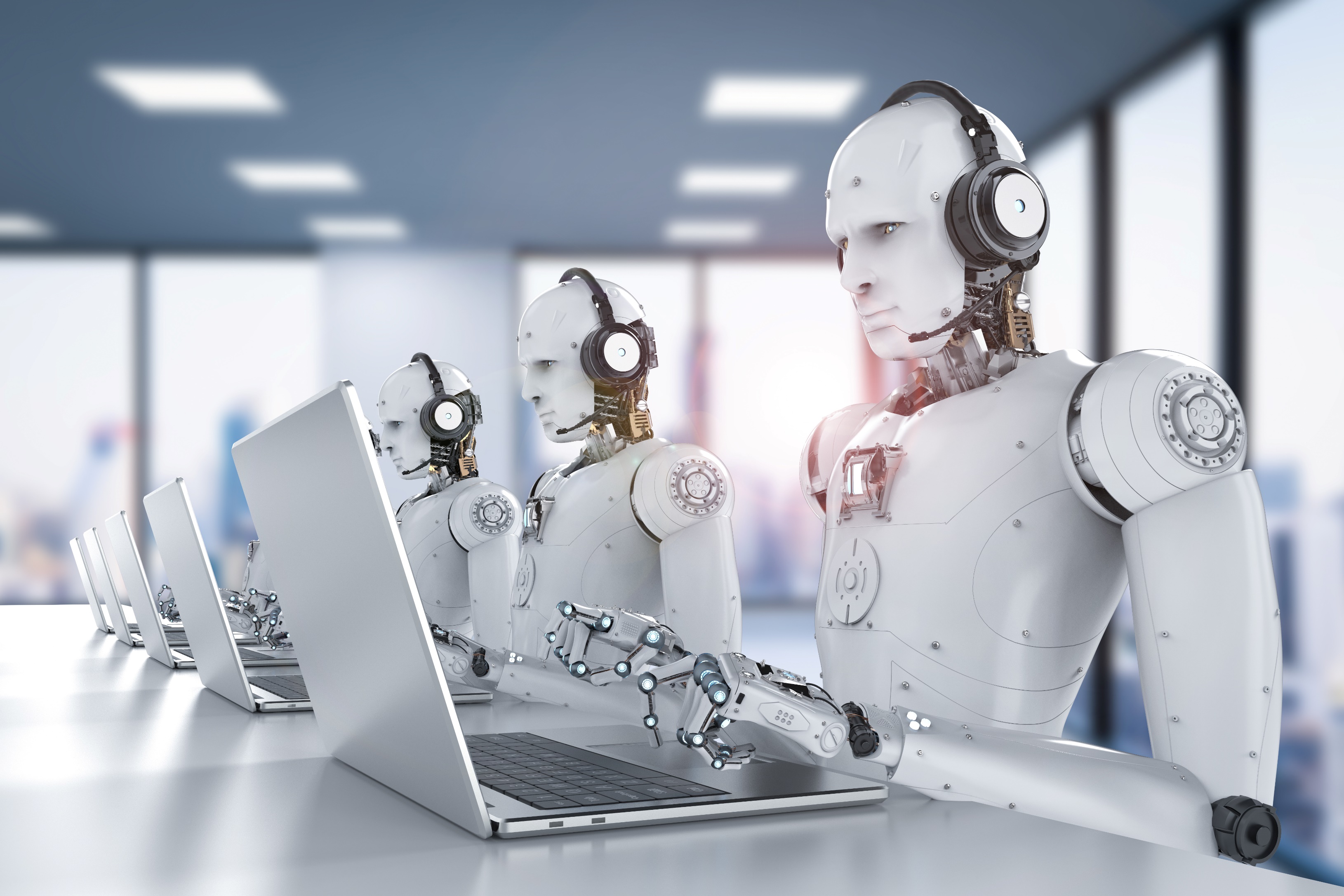 Do we need robots?
Which business model?
How to engage employees?
Where to start?
What’s next?
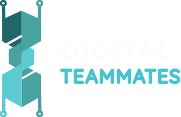 WORKING TECHNOLOGY
Case study – IPF Digital Processes Examples
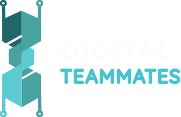 WORKING TECHNOLOGY
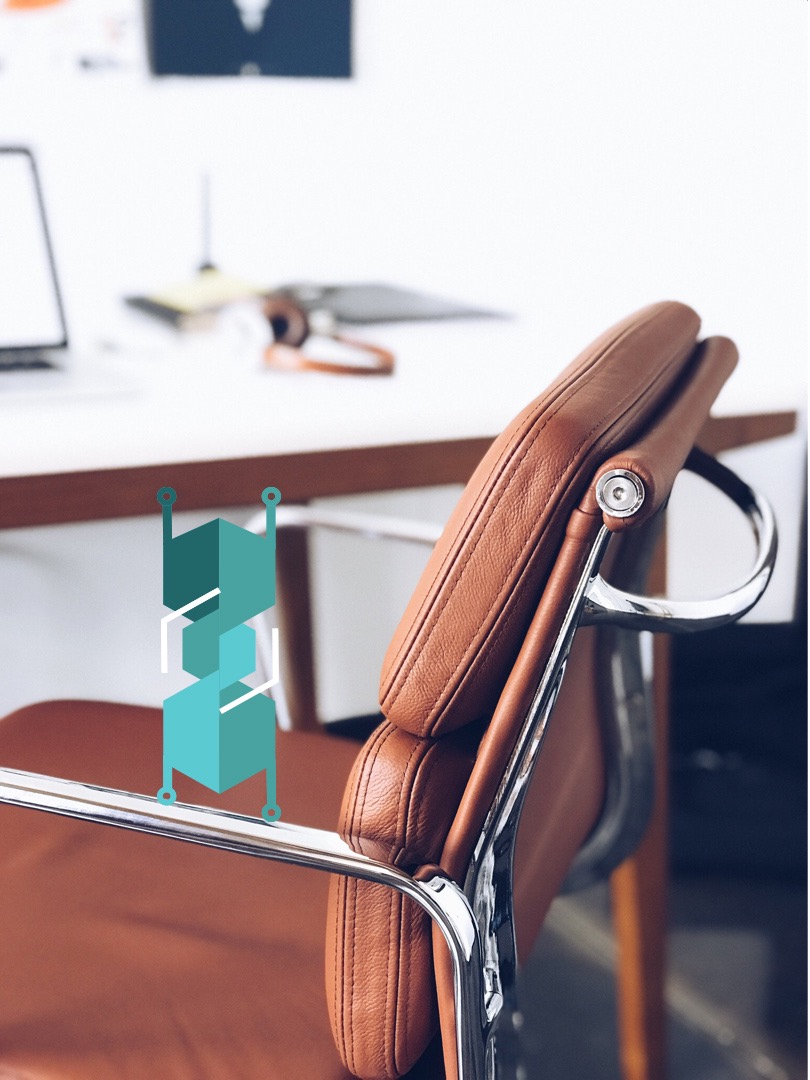 Thank you.
We’d love to answer your questions
Mariusz.Pultyn@dtmates.com
Tel. +48 606 779 318
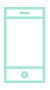 Konrad.Jakubiec@dtmates.com
Tel. 510 292 991
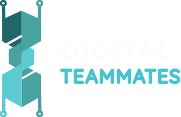 WORKING TECHNOLOGY